Principles of Toxicology:The Study of Poisons
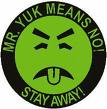 The study of the adverse effects of a toxicant on living organisms
Adverse effects
any change from an organism’s normal state
dependent upon the concentration of active compound at the target site for a sufficient time.
Toxicant (Poison)
any agent capable of producing a deleterious response in a biological system
Living organism
a sac of water with target sites, storage depots and enzymes
What is a Poison?
All substances are poisons;
there is none that is not a poison.  
The right dose 
differentiates a poison and a remedy.
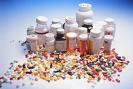 Dose
The amount of chemical entering the body
This is usually given as 
 mg of chemical/kg of body weight = mg/kg
The dose is dependent upon
The environmental concentration
The properties of the toxicant
The frequency of exposure
The length of exposure
The exposure pathway
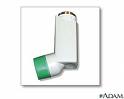 What is a Response? The degree of responses depend upon the dose and the organism
Change from normal state
could be on the molecular, cellular, organ, or organism level
Local vs. Systemic 
Reversible vs. Irreversible
Immediate vs. Delayed
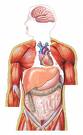 Dose-Response Relationship: As the dose of a toxicant increases,   so does the response.
4
RESPONSE
0-1 No to minimal response
2-3 Moderate Response
4 Maximum Response
3
2
0
1
DOSE
DOSE DETERMINES THE BIOLOGICAL RESPONSE
LD50
The lethal dose that causes 50% of the population to be affected (death or other symptoms)
Using an LD50 graph, you can determine what concentration of toxicant caused 50% of the population to be affected.  You need to know the total population to determine this.  That is the LD50 of that toxicant.
Different toxicants can be compared--lowest dose is most potent
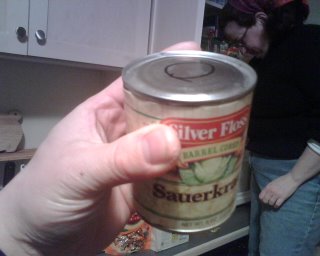 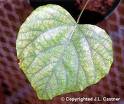 LD50 Comparison
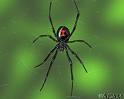 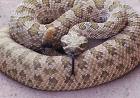 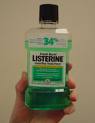 Exposure:  Pathways
Routes and Sites of Exposure
Ingestion (Gastrointestinal Tract)
Inhalation (Lungs)
Dermal/Topical (Skin)
Injection 
intravenous, intramuscular
Typical Effectiveness of Route of Exposure
	iv > inhale > im > ingest > topical
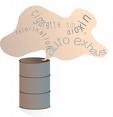 Exposure:  Duration
Acute	        		< 24hr        usually 1 exposure
Subacute		1 month	repeated doses
Subchronic		1-3mo	repeated doses
Chronic		> 3mo	repeated doses

Over time, the amount of chemical in the body can build up, it can redistribute, or it can overwhelm repair and removal mechanisms
Biotransformation (Metabolism)
Can drastically effect the rate of clearance of compounds

Can occur at any point during the compound’s journey from absorption to excretion
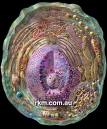 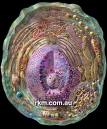 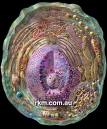 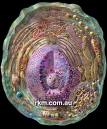 Individual Susceptibility--there can be 10-30 fold difference in response to a toxicant in a population
Genetics-species, strain variation, interindividual variations (yet still can extrapolate between mammals--similar biological mechanisms)
Gender  (gasoline nephrotox in male mice only)
Age--young (old too)
underdeveloped excretory mechanisms
underdeveloped biotransformation enzymes
underdeveloped blood-brain barrier
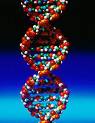 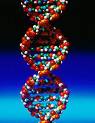 Individual Susceptibility
Age--old
changes in excretion and metabolism rates, body fat
Nutritional status
Health conditions
Previous or Concurrent Exposure
	- antagonistic
   - synergistic